ПУЗЫРЕВИЧ Наталия Леонидовна
заведующий кафедрой социальной и семейной психологии БГПУ, кандидат психологических наук
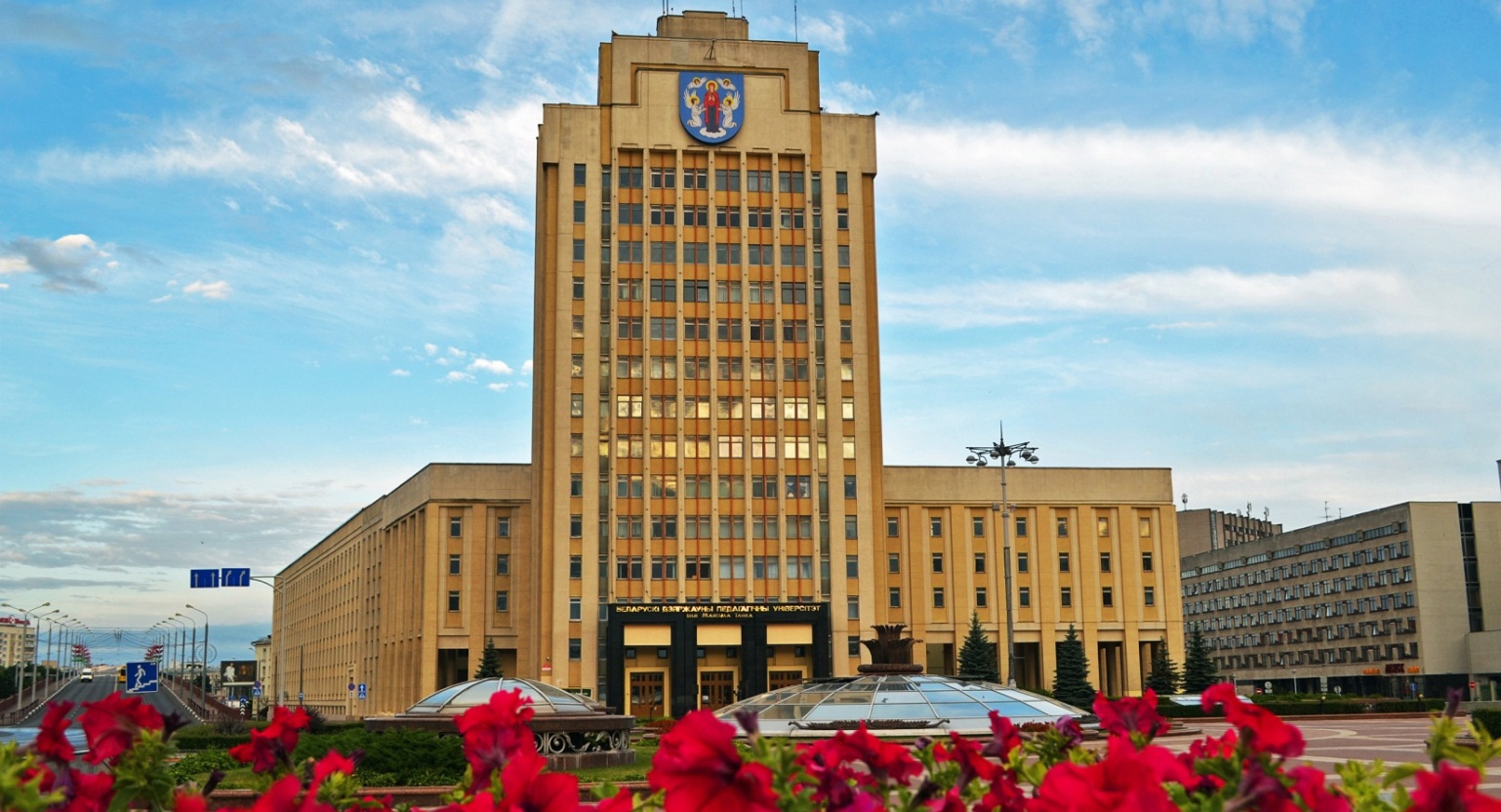 5 стратегий успеха молодого учёного
Стратегия № 1.Выбор проблемы, актуальной для жизни современного человека, для науки и практики
Стратегия № 2.Акцент на научной новизне и практической значимости полученных результатов
Стратегия № 3.Диалог с научным руководителем,в котором ГЛАВНЫЙ – АСПИРАНТ!
Стратегия № 4.Публикационная активность в изданиях по профилю изучаемой проблемы и очное участие в научных мероприятиях
Стратегия № 5.Включение в разработку финансируемых проектов, грантов, участие в конкурсе на получение Стипендии Президента РБ
ПУЗЫРЕВИЧ Наталия Леонидовна
заведующий кафедрой социальной и семейной психологии БГПУ, кандидат психологических наук
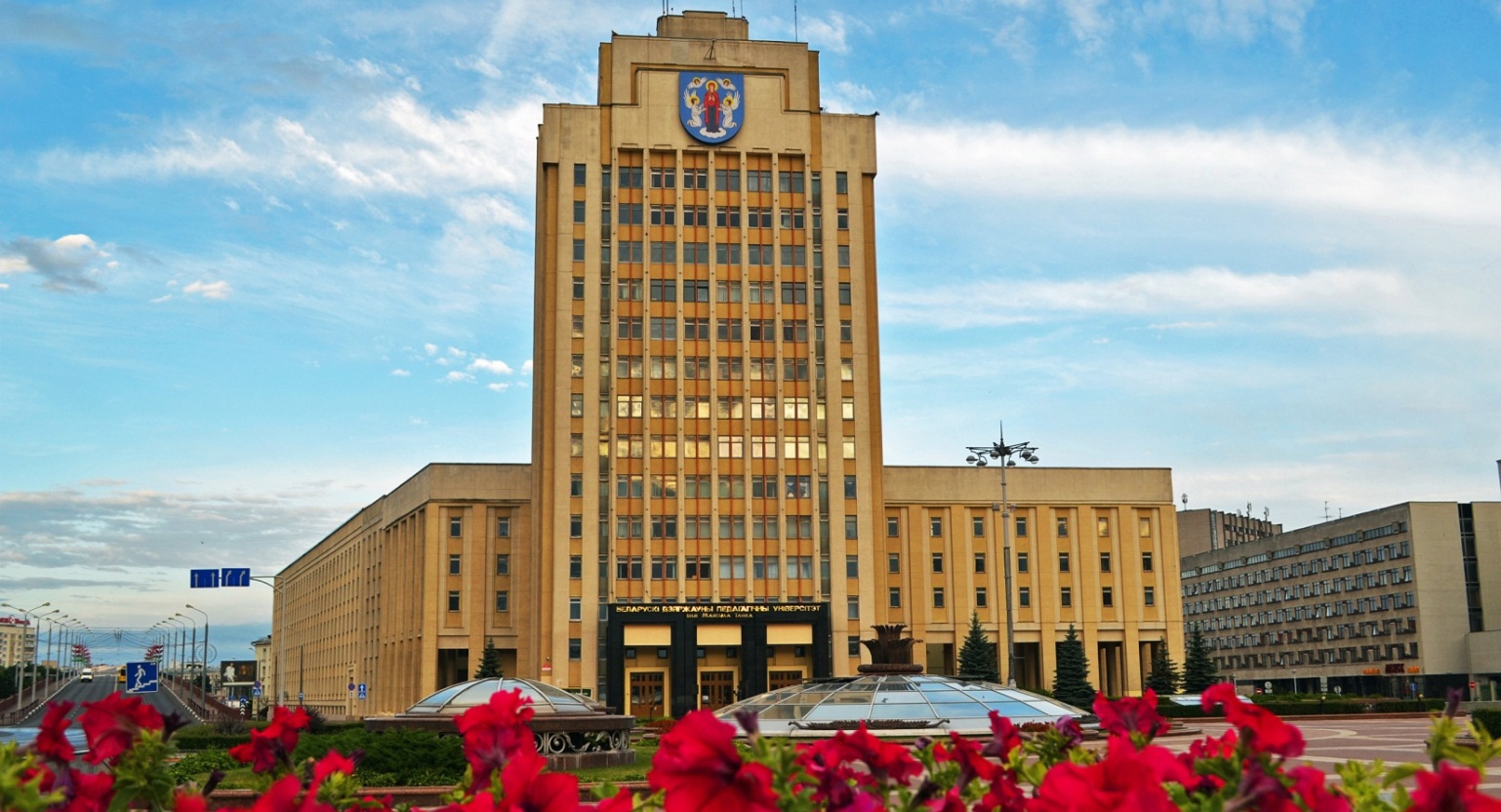